Словарные словатематическая группа №23 класс
Этимологическая справка


Подготовила учитель начальных классов МАОУ СОШ №22 г. Тамбова
Буданова С.Н.
БАГАЖ
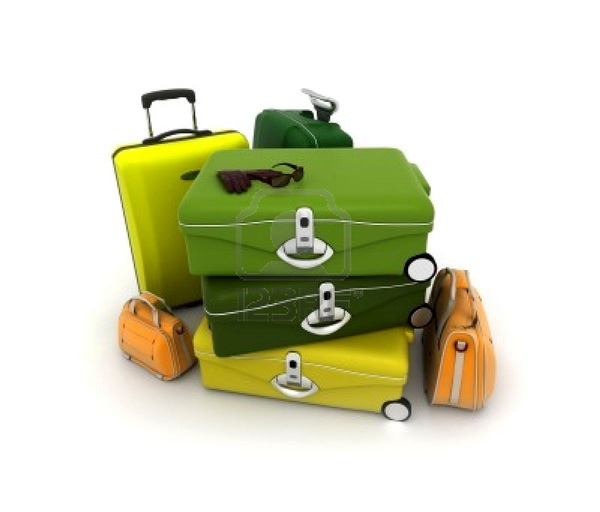 Заимств. из франц. bagage или нем. Bagage от франц. bagues "узел с пожитками"
ВЕЛОСИПЕД
из франц. vélocipède – то же, от лат. vēlōx "быстрый"+реdе(m) "нога".
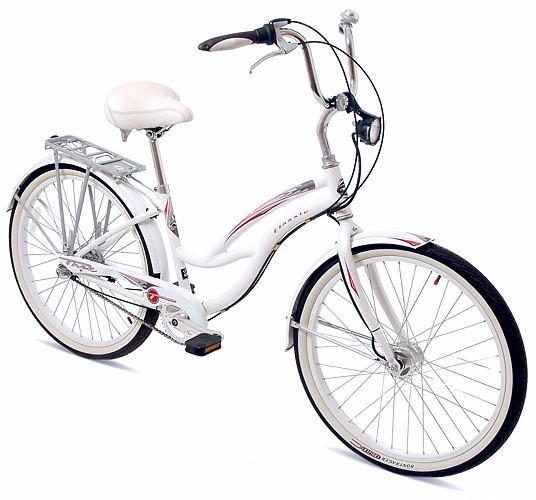 КО́МНАТА
от ·лат. 
caminata, ·
букв. 
снабженная печью.
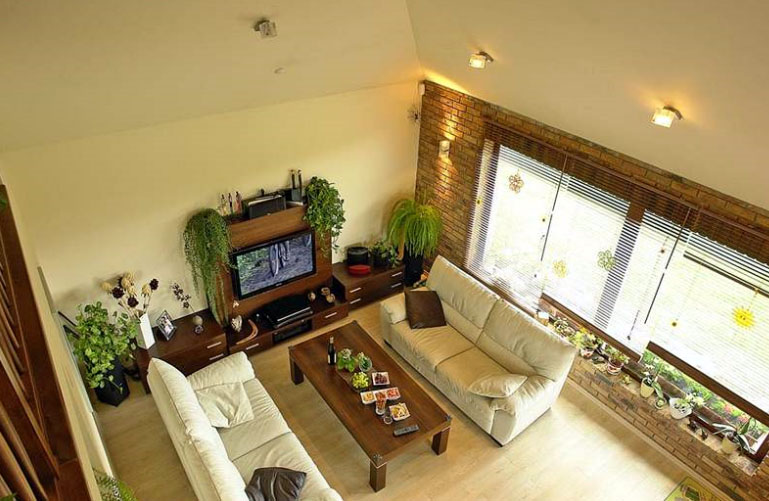 ПРИРОДА
всё, что не создано человеком
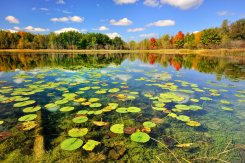 Использовано:
О.Д. Ушакова Словарные слова. – СПб.: Издательский дом «Литера», 2011